В связи с предстоящими праздниками напоминаем о необходимости соблюдения запрета дарить и получать подарки
Государственные гражданские служащие 
и муниципальные служащие, 
работники отдельных организаций
не вправе получать подарки от физических (юридических) лиц, 
в связи с их должностным положением или исполнением ими служебных (должностных) обязанностей
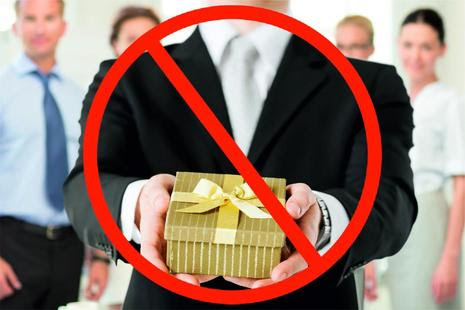 ЗА ИСКЛЮЧЕНИЕМ подарков, полученных в связи с протокольными мероприятиями, со служебными командировками или иными официальными мероприятиями, участие в которых связано с исполнением ими служебных (должностных) обязанностей
См.: статью 575 Гражданского кодекса Российской Федерации,  
постановление Губернатора Новосибирской области от 01.07.2016 № 154
Гражданский (муниципальный) служащий, получивший подарок в связи с протокольным мероприятием, со служебной командировкой или иным официальным мероприятием, 
должен не позднее трех рабочих дней 
со дня его получения 
(а в случае получения подарка во время служебной командировки – 
не позднее трех рабочих дней со дня возвращения лица) 
подать уведомление 
в уполномоченное структурное подразделение государственного органа (органа местного самоуправления), 
в котором он замещает должность
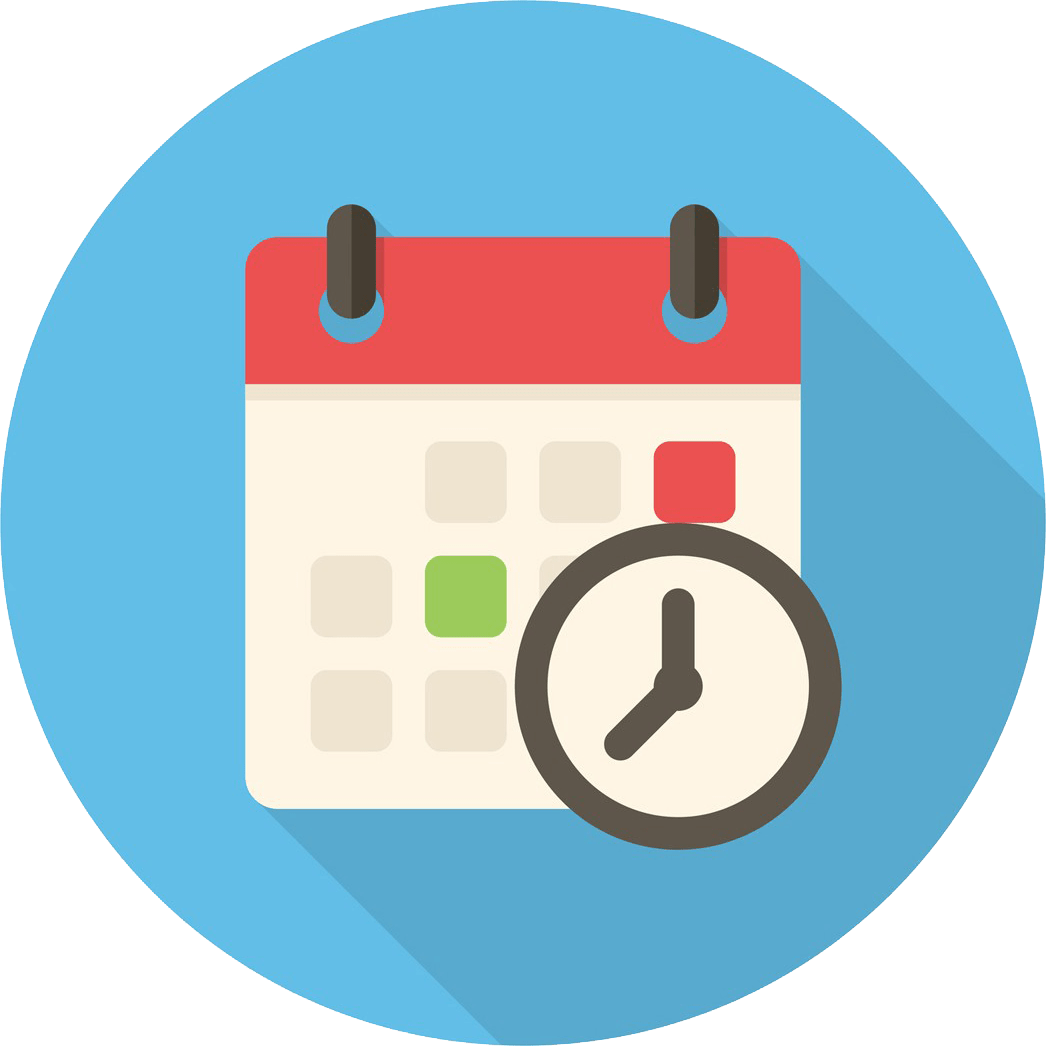 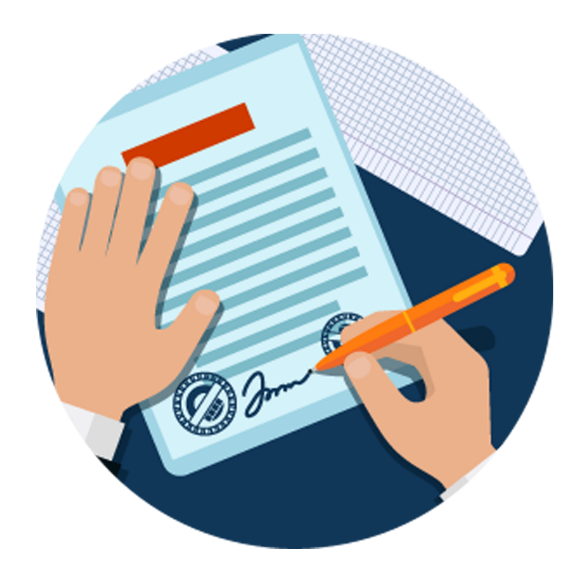 Руководители и заместители руководителей областных исполнительных органов государственной власти, а также гражданские служащие в администрации Губернатора НСО 
и Правительства НСО подают уведомление 
в отдел по профилактике коррупционных и иных правонарушений администрации Губернатора НСО и Правительства НСО

http://www.nso.ru/page/44911
Подарок, стоимость которого подтверждается документами и превышает 3 000 рублей либо стоимость которого неизвестна, сдается по акту на хранение 
в уполномоченное структурное подразделение государственного органа (органа местного самоуправления), в котором гражданский (муниципальный) служащий замещает должность
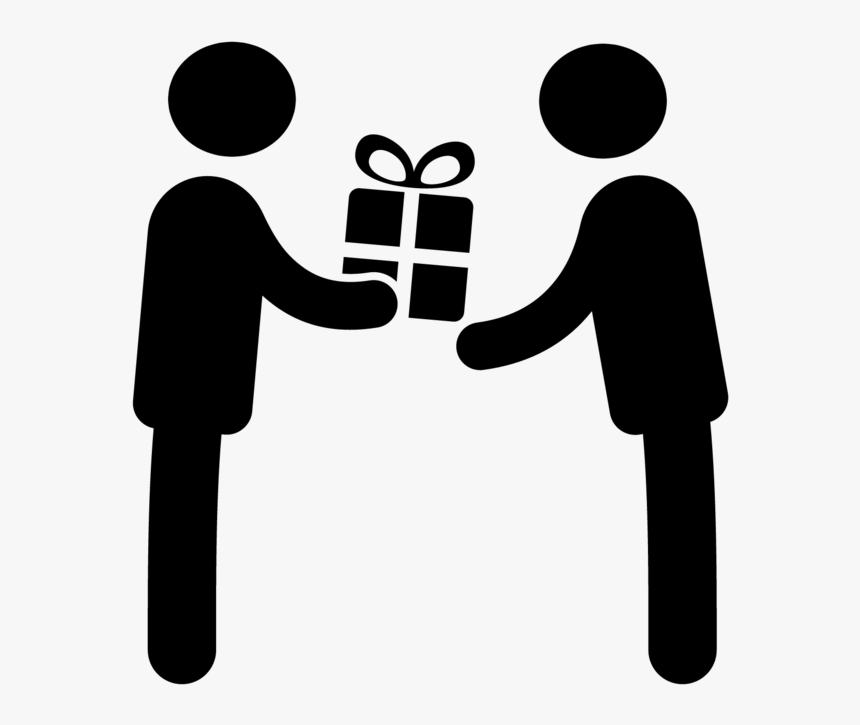 Руководители и заместители руководителей областных исполнительных органов государственной власти, а также гражданские служащие 
в администрации Губернатора НСО и Правительства НСО сдают подарок 
в уполномоченное структурное подразделение управления делами Губернатора НСО и Правительства НСО
Гражданский (муниципальный) служащий, сдавший подарок, может его выкупить, направив не позднее двух месяцев со дня сдачи подарка заявление на имя представителя нанимателя
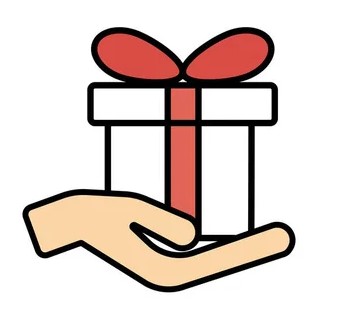 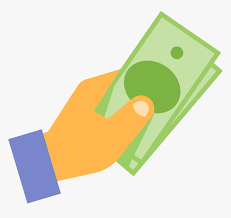